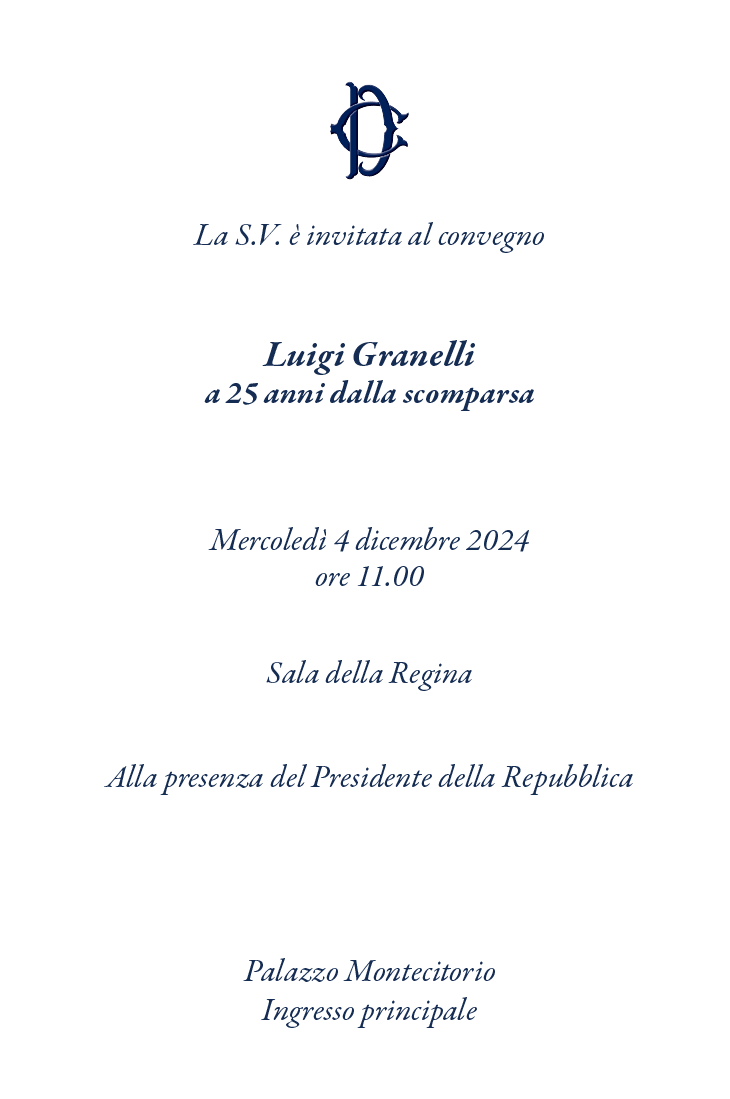 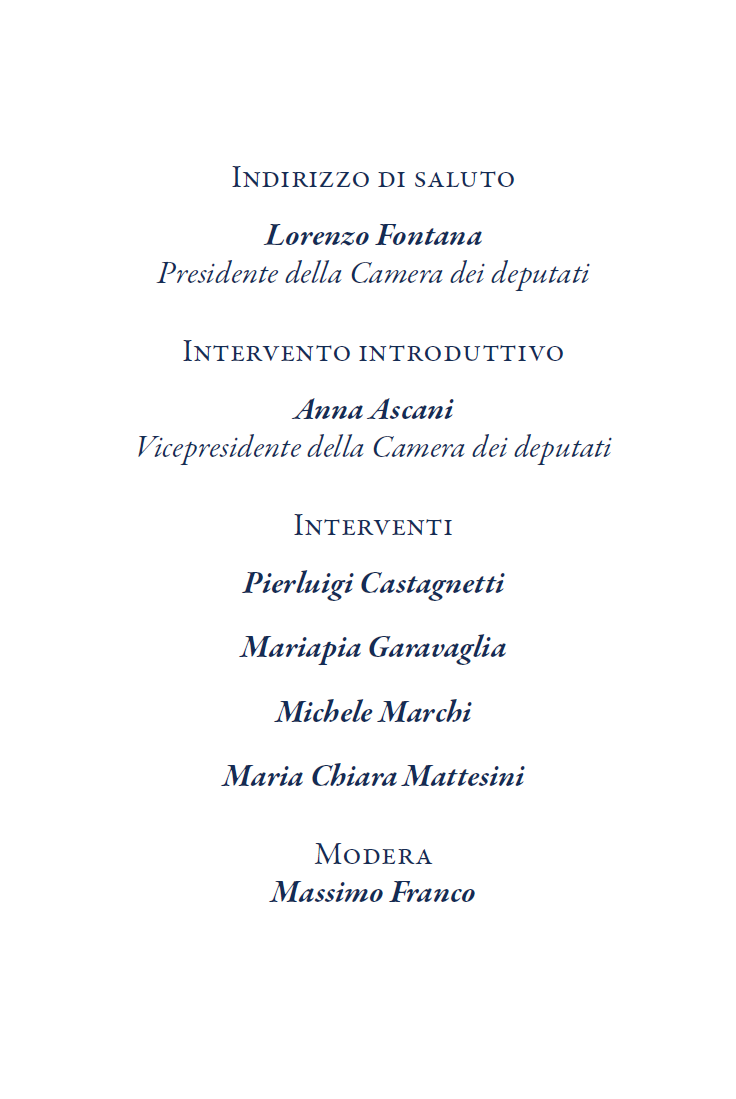 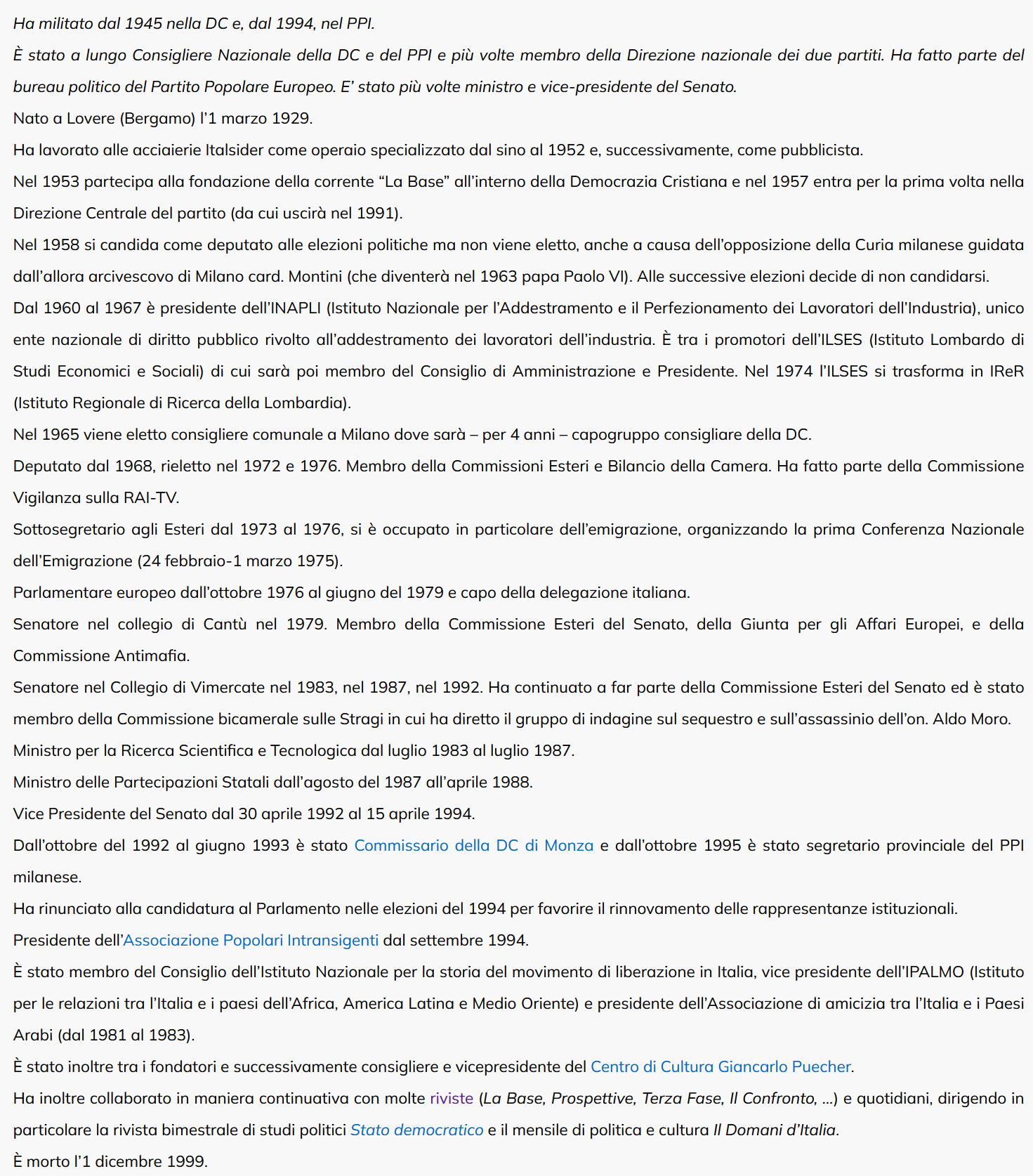 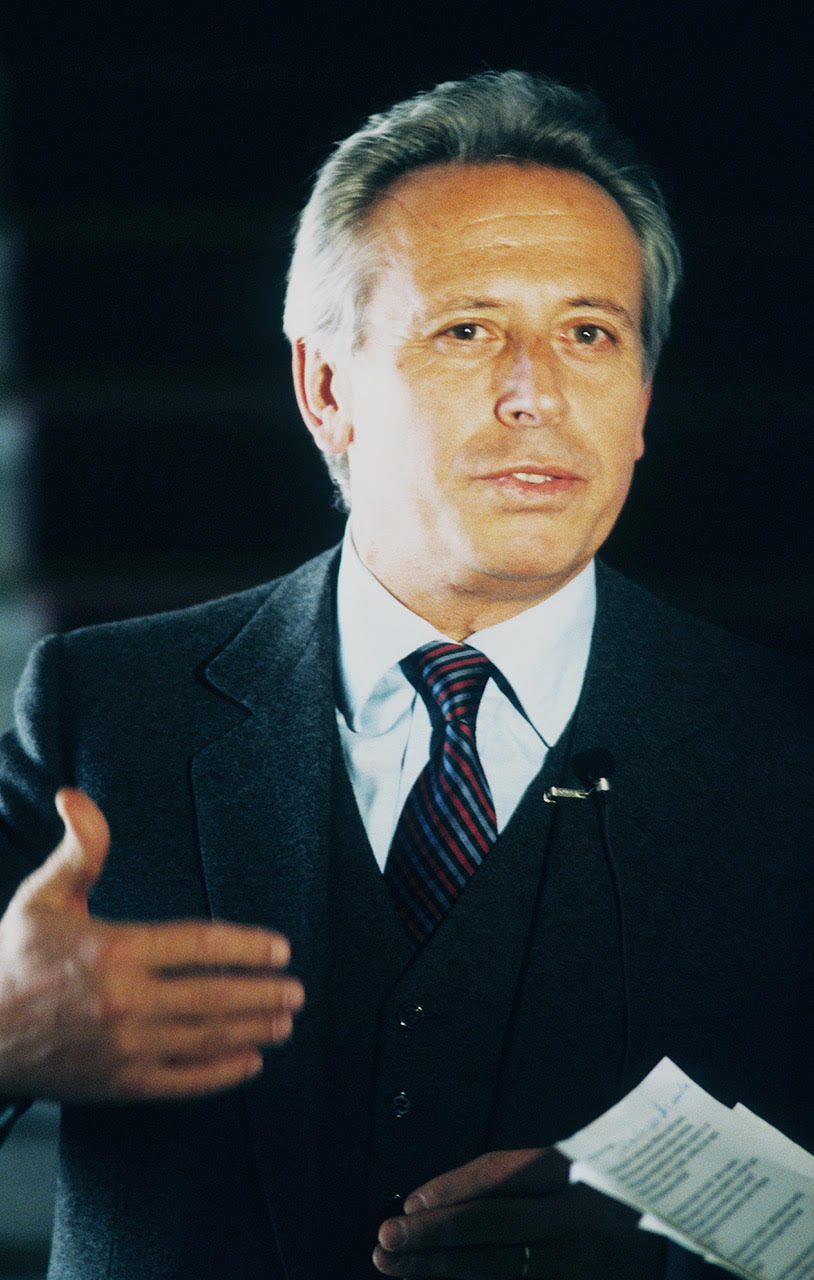 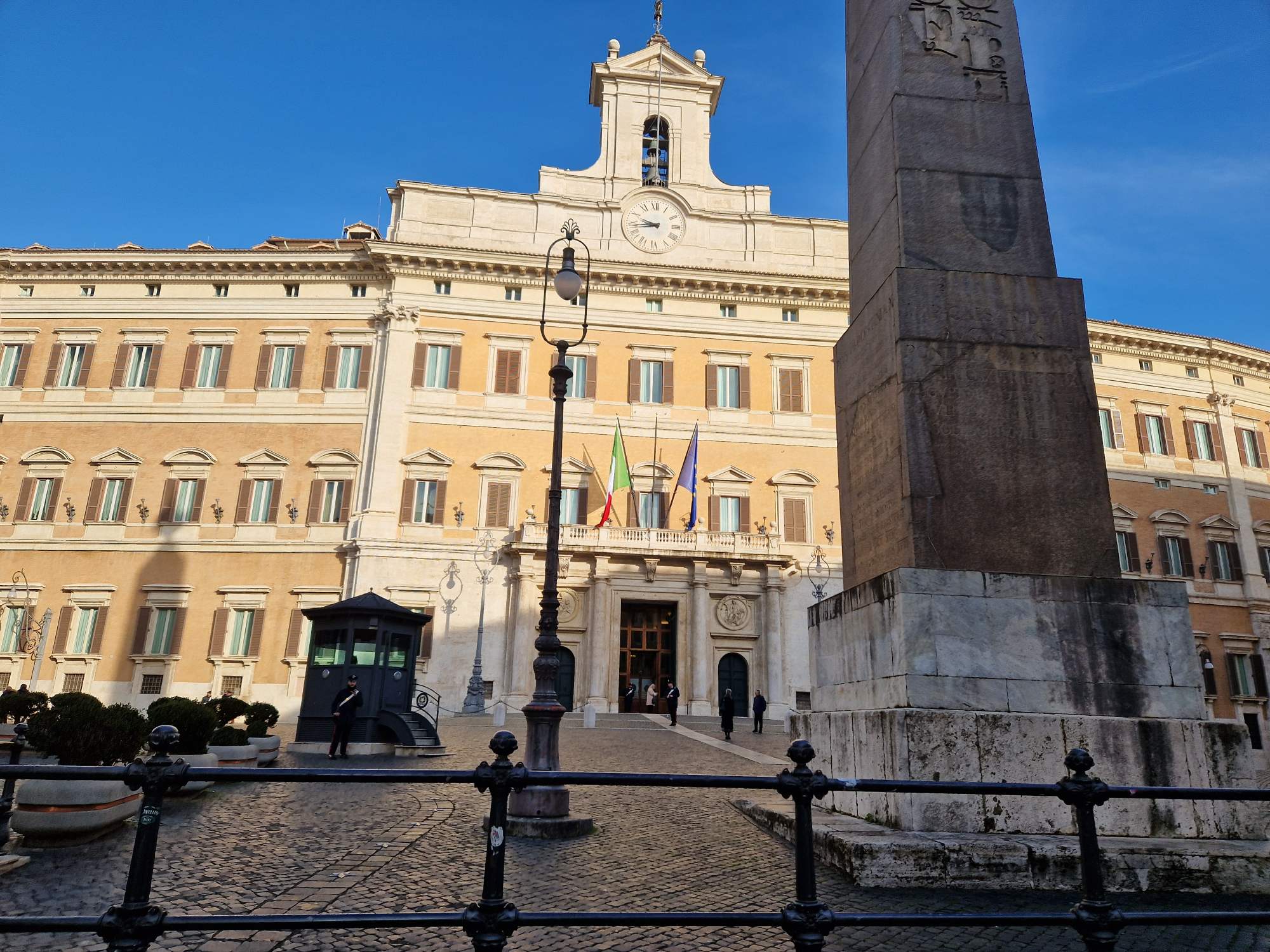 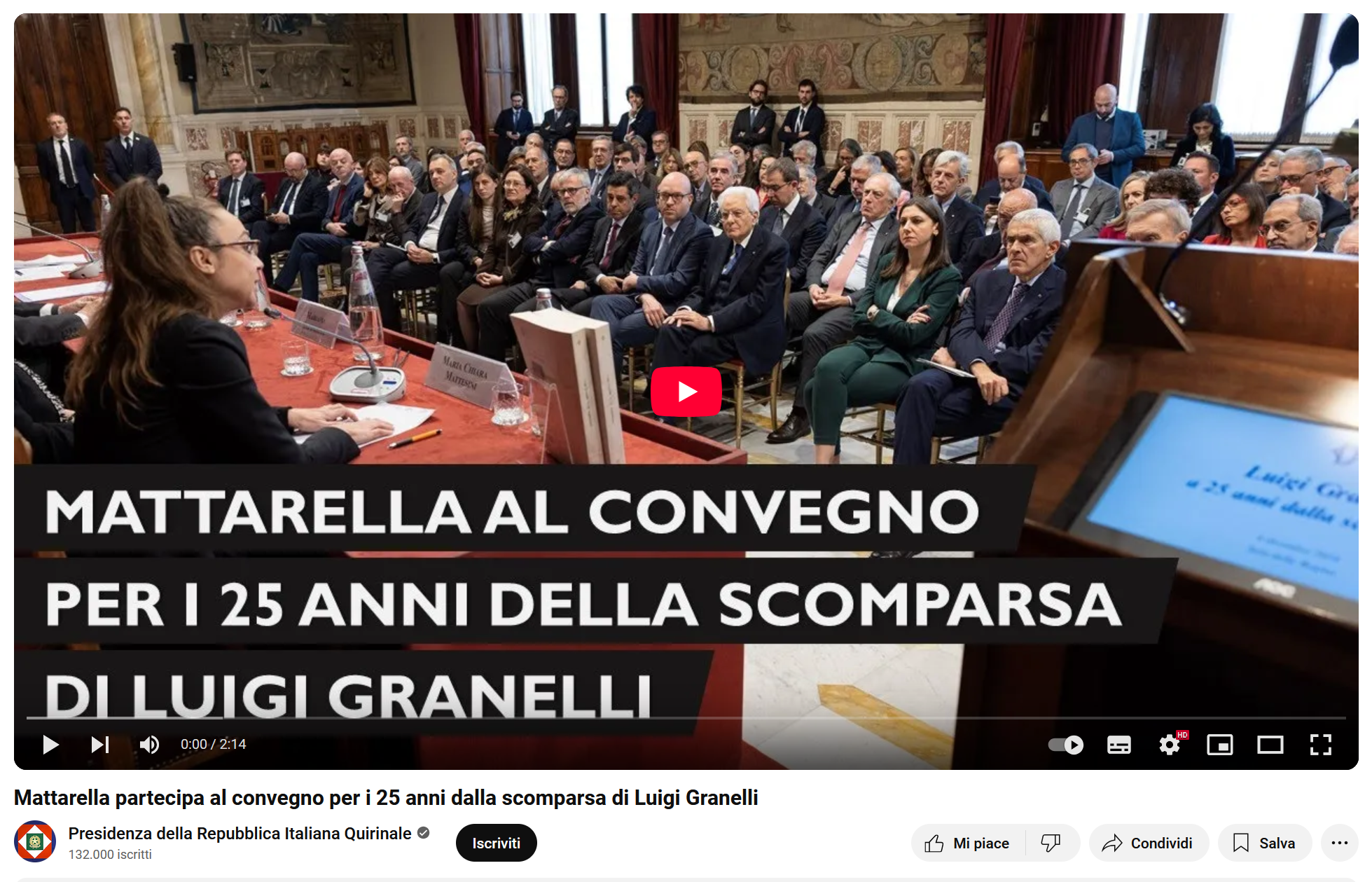 https://www.youtube.com/watch?v=3EmEHweIpGw
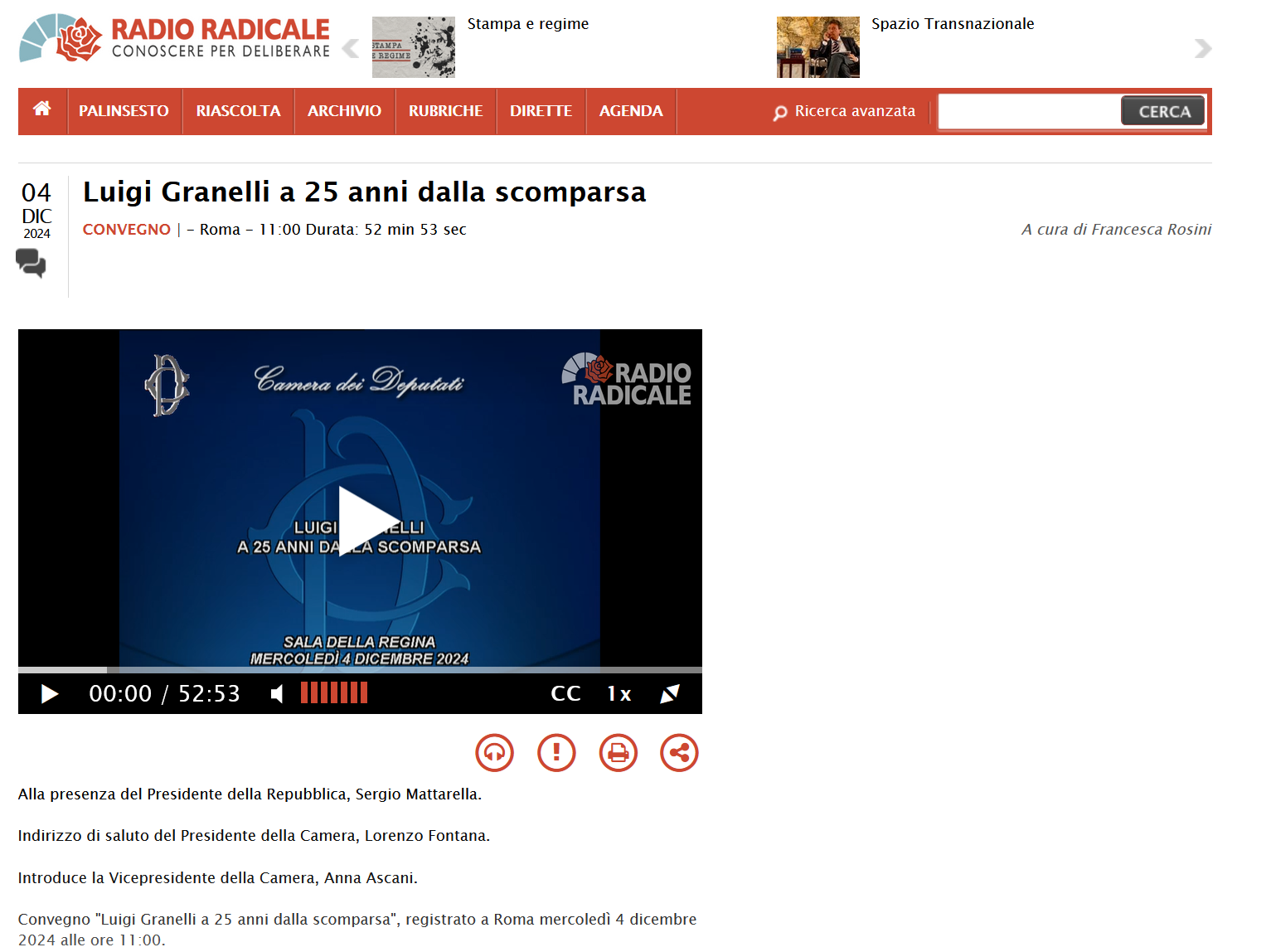 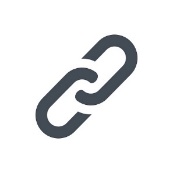 Link al video integrale della manifestazione
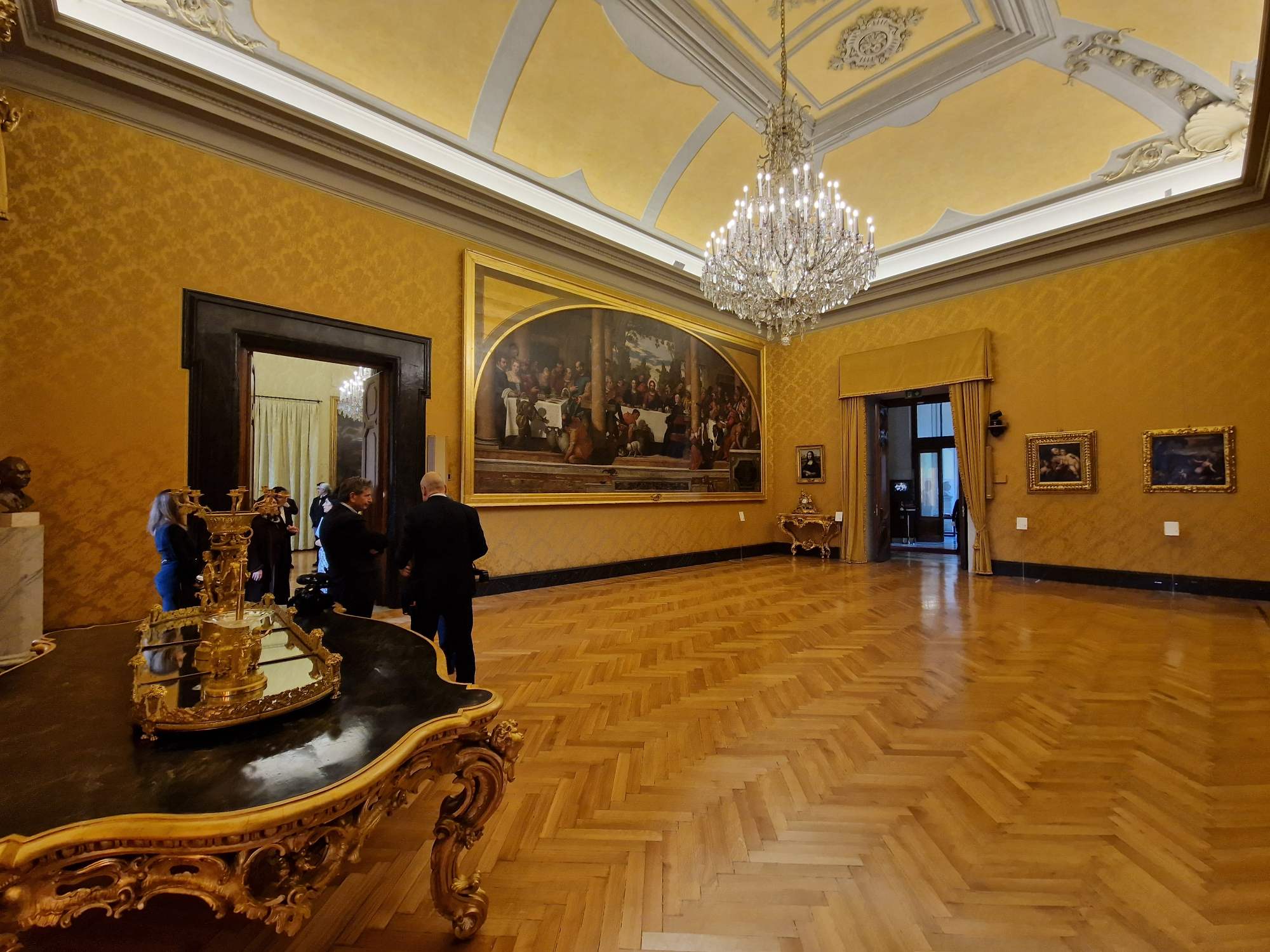 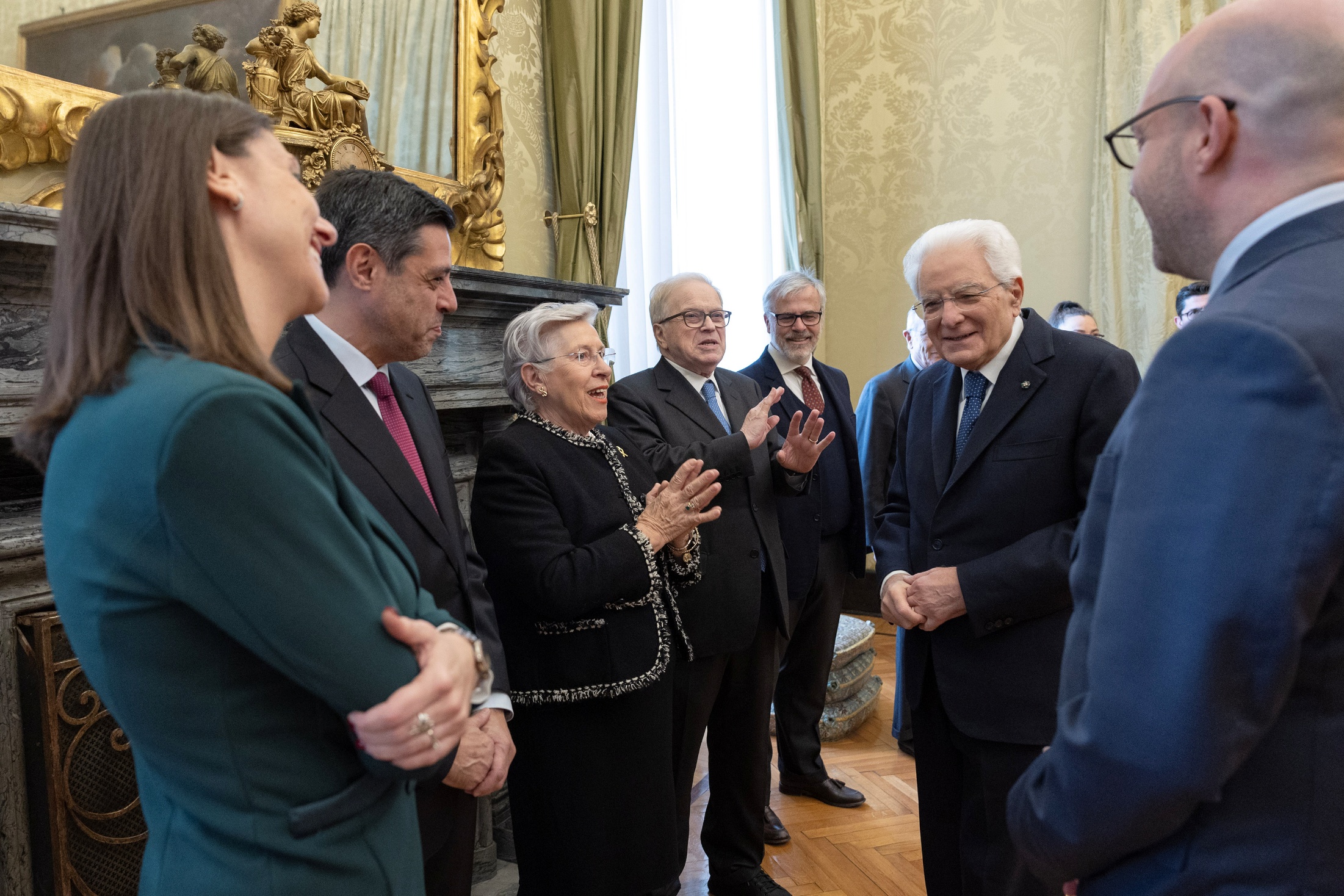 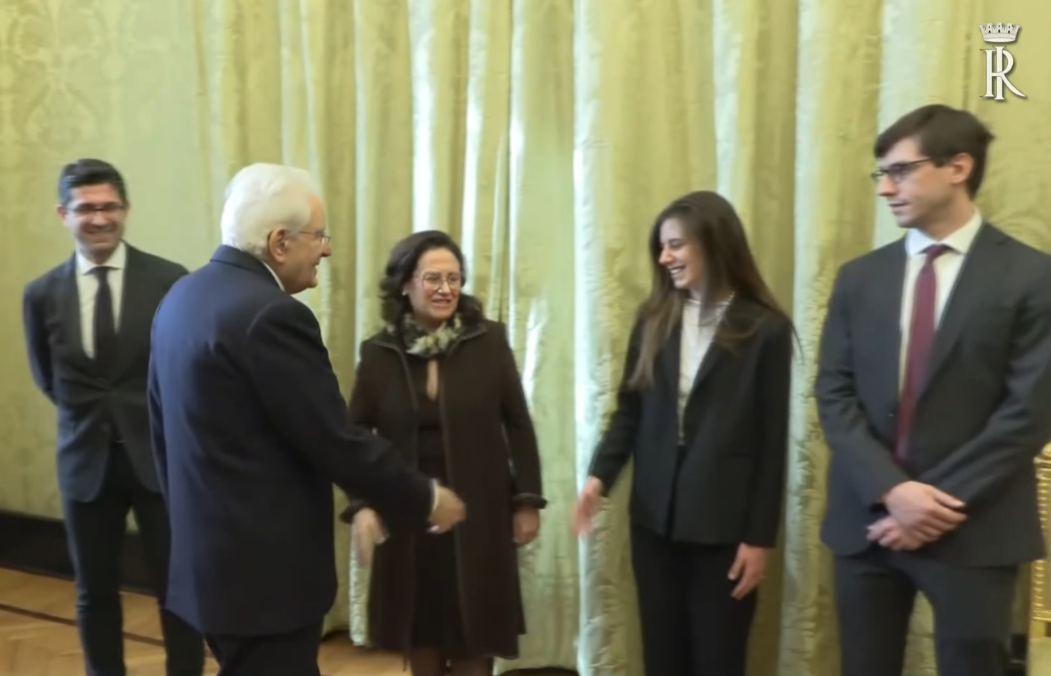 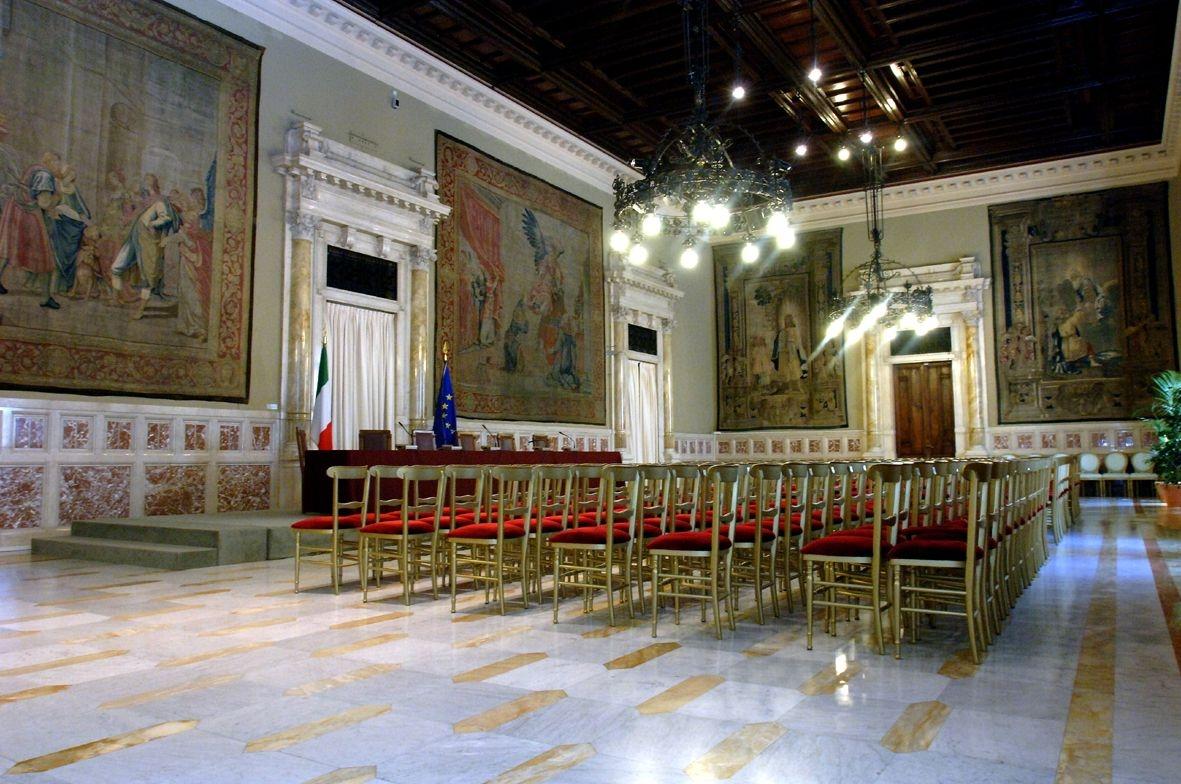 Sala della Regina – Camera dei Deputati
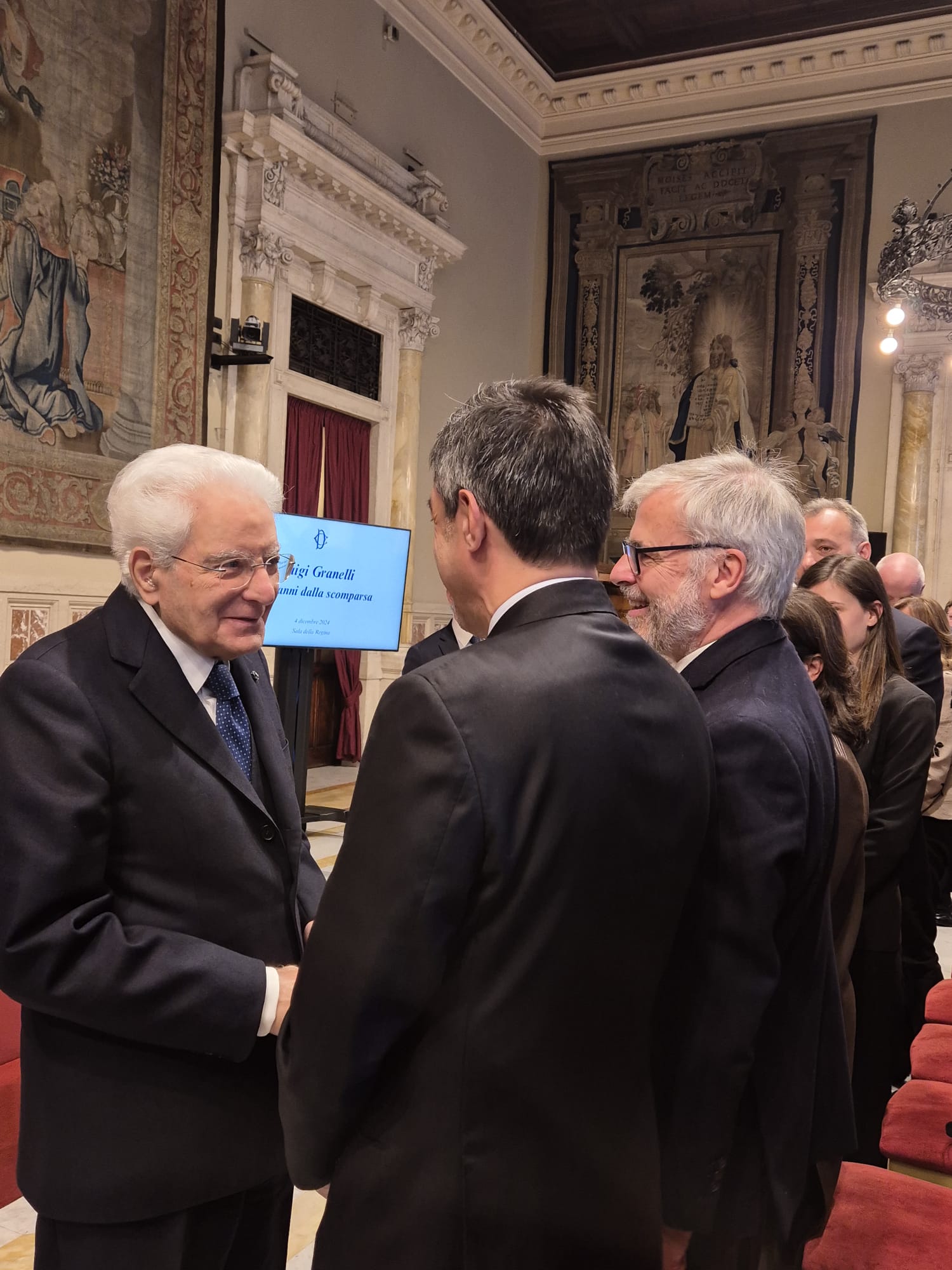 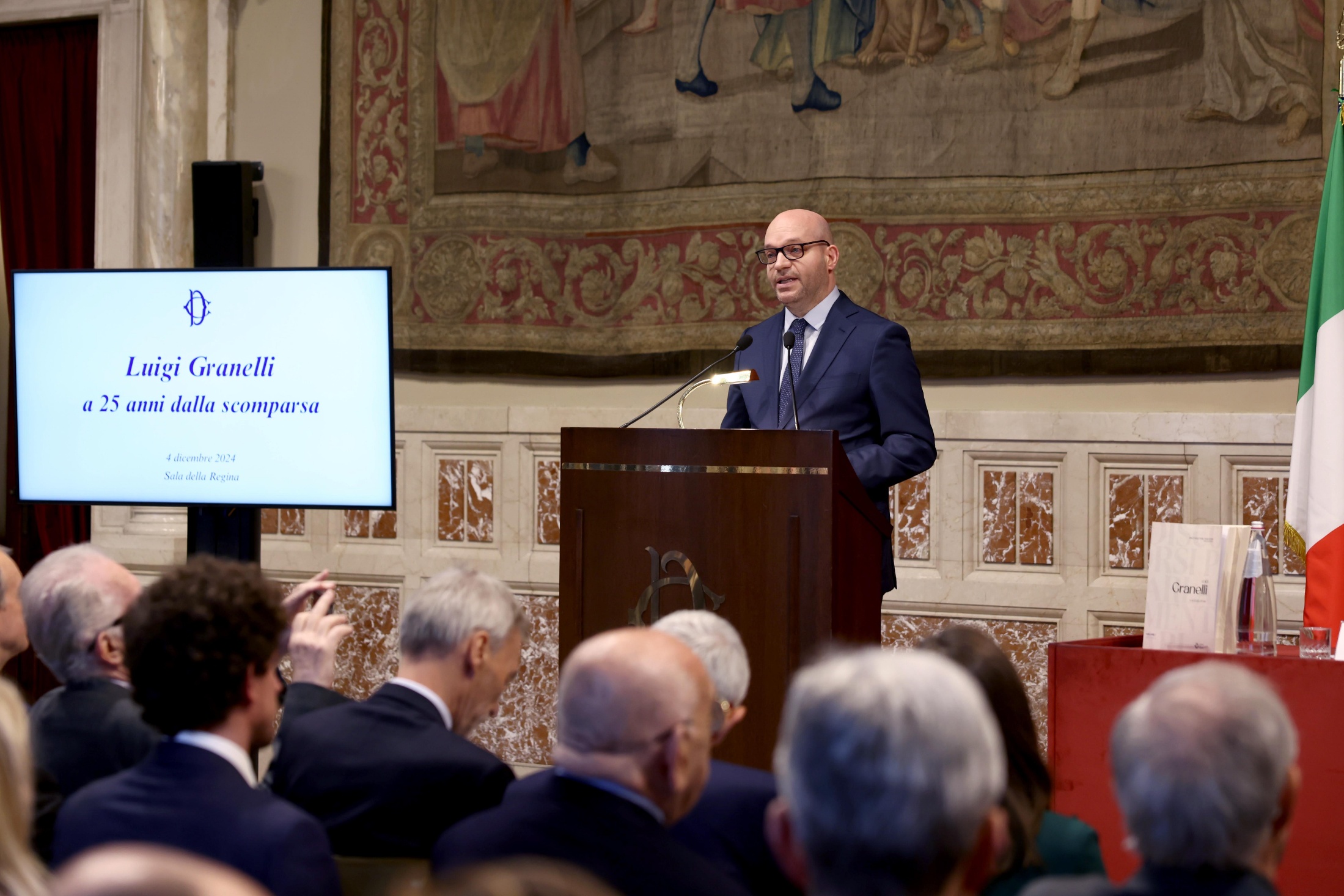 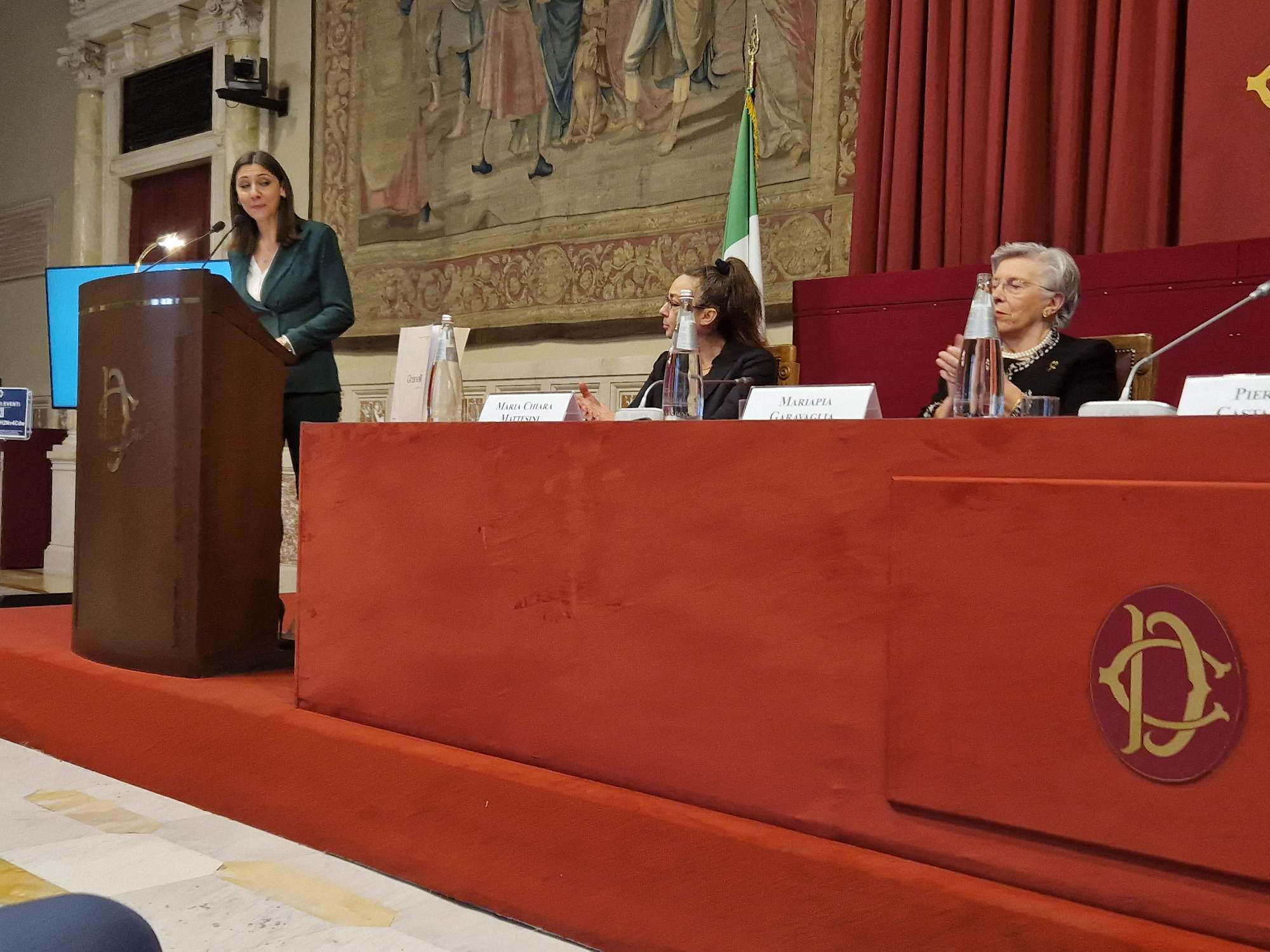 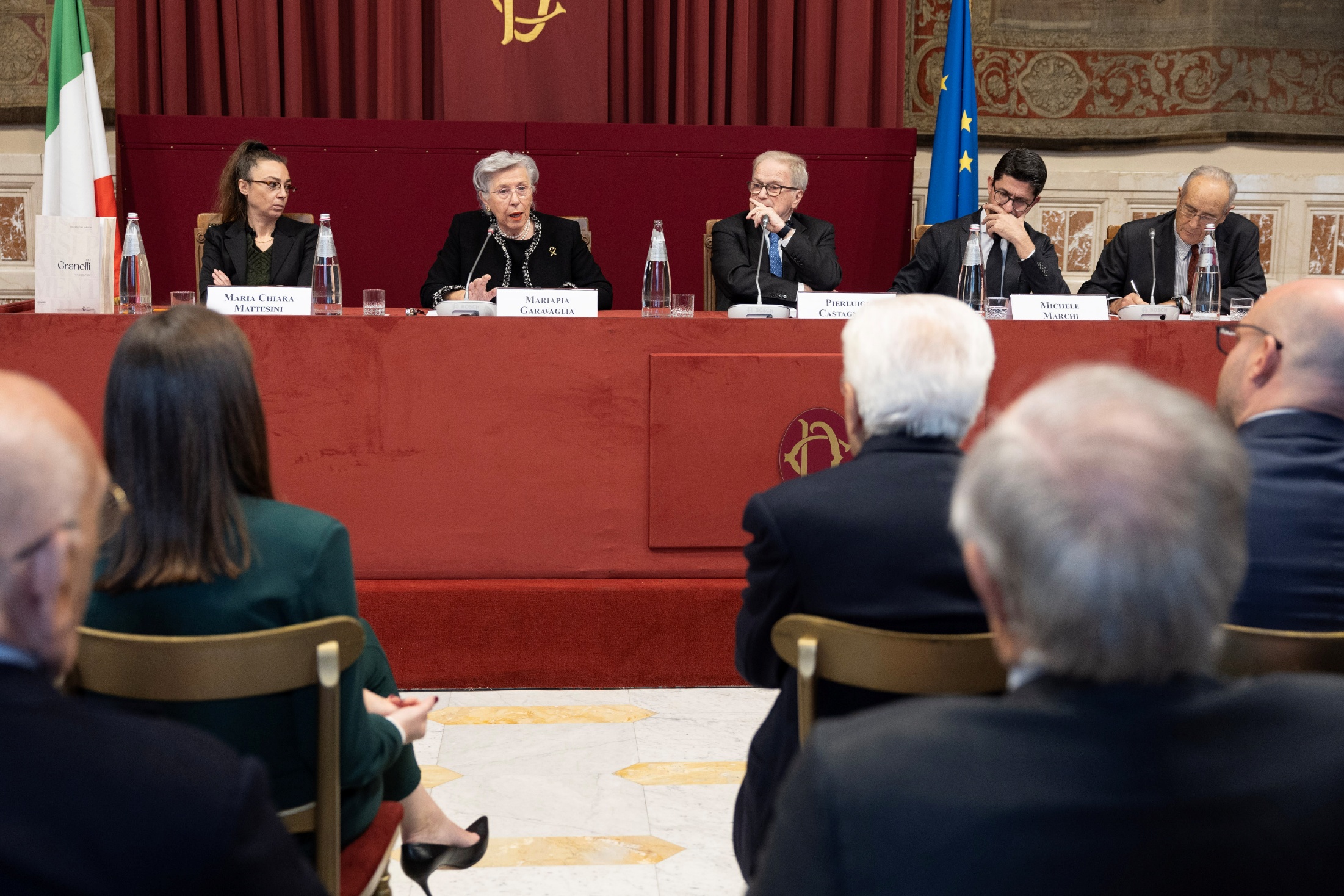 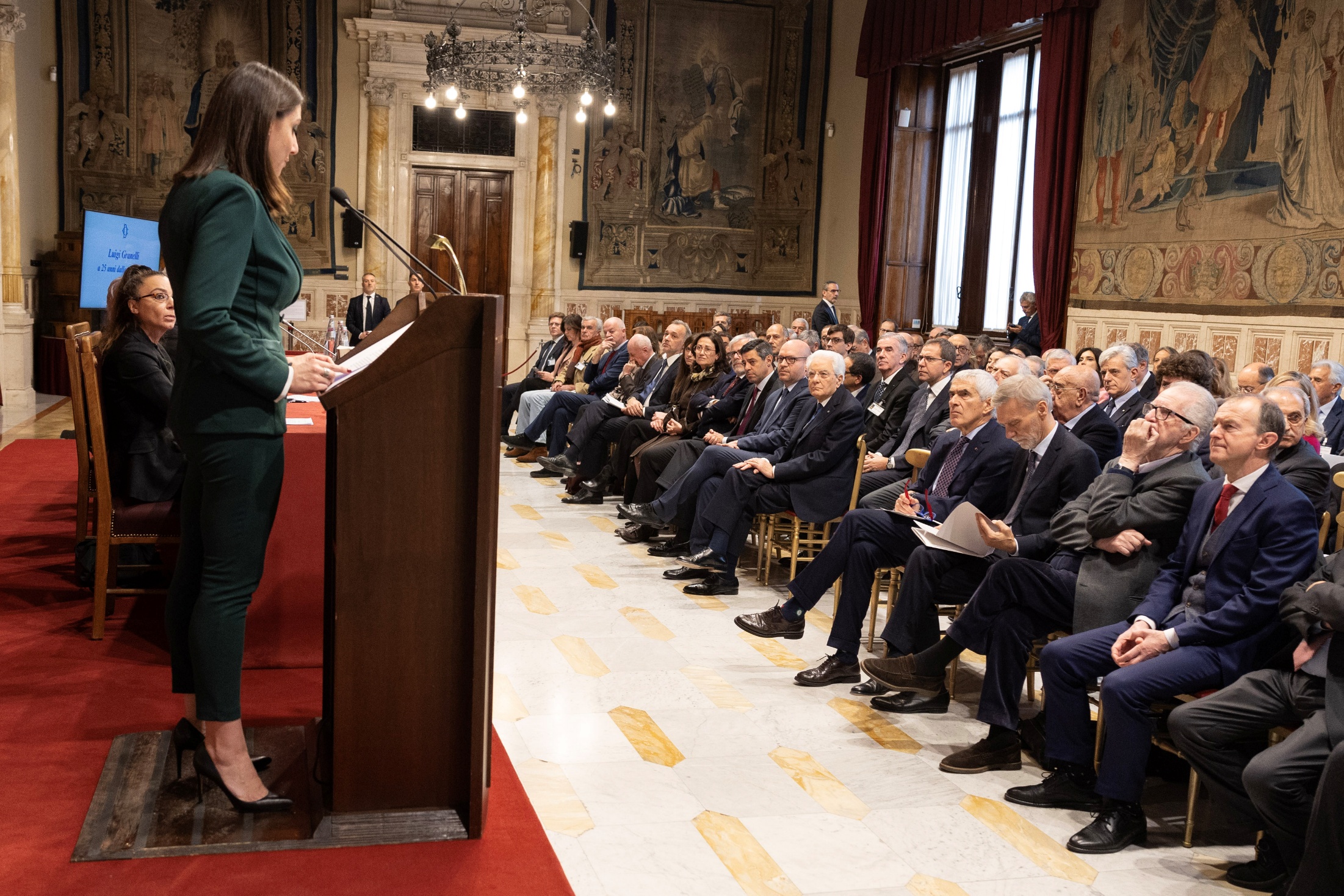 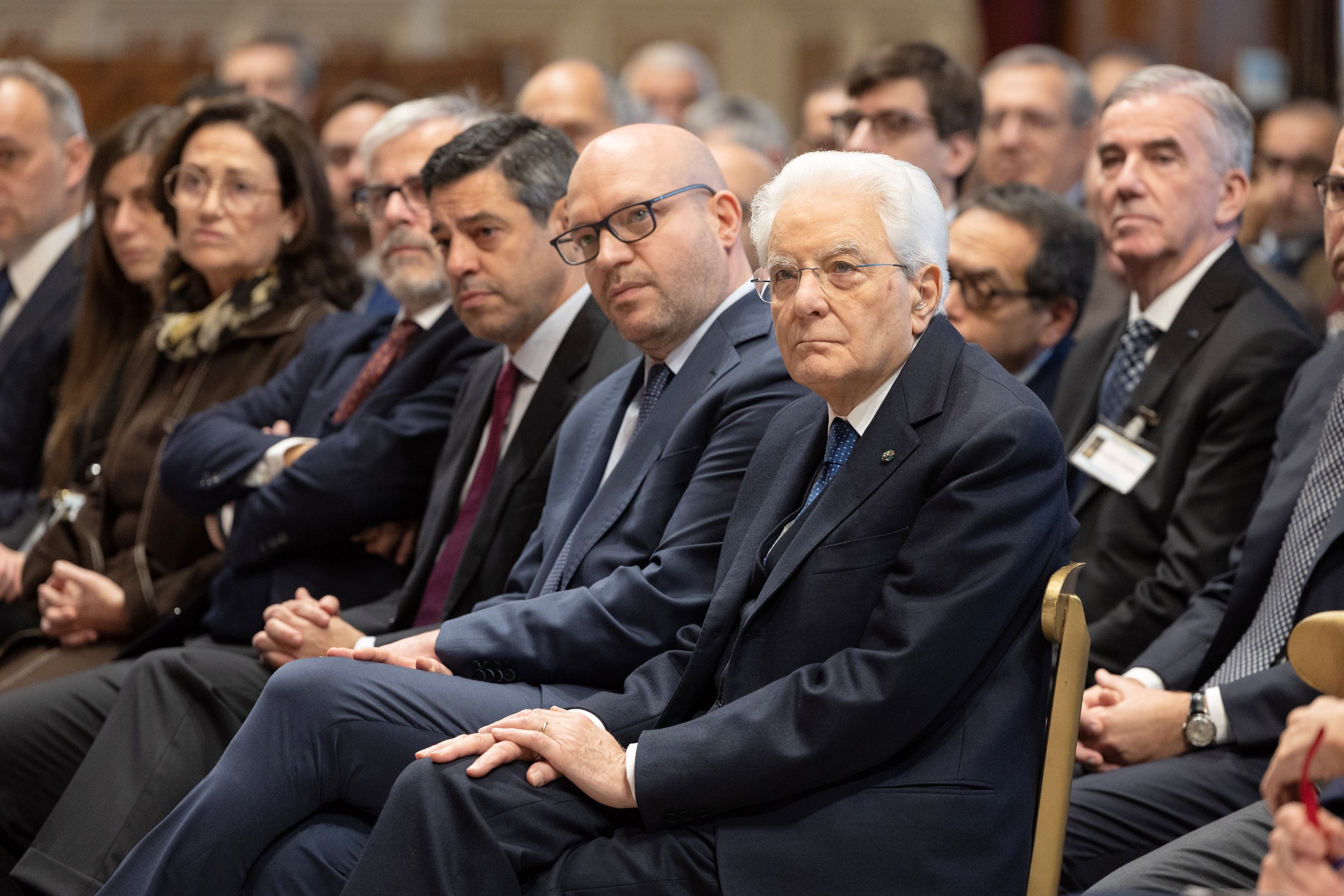 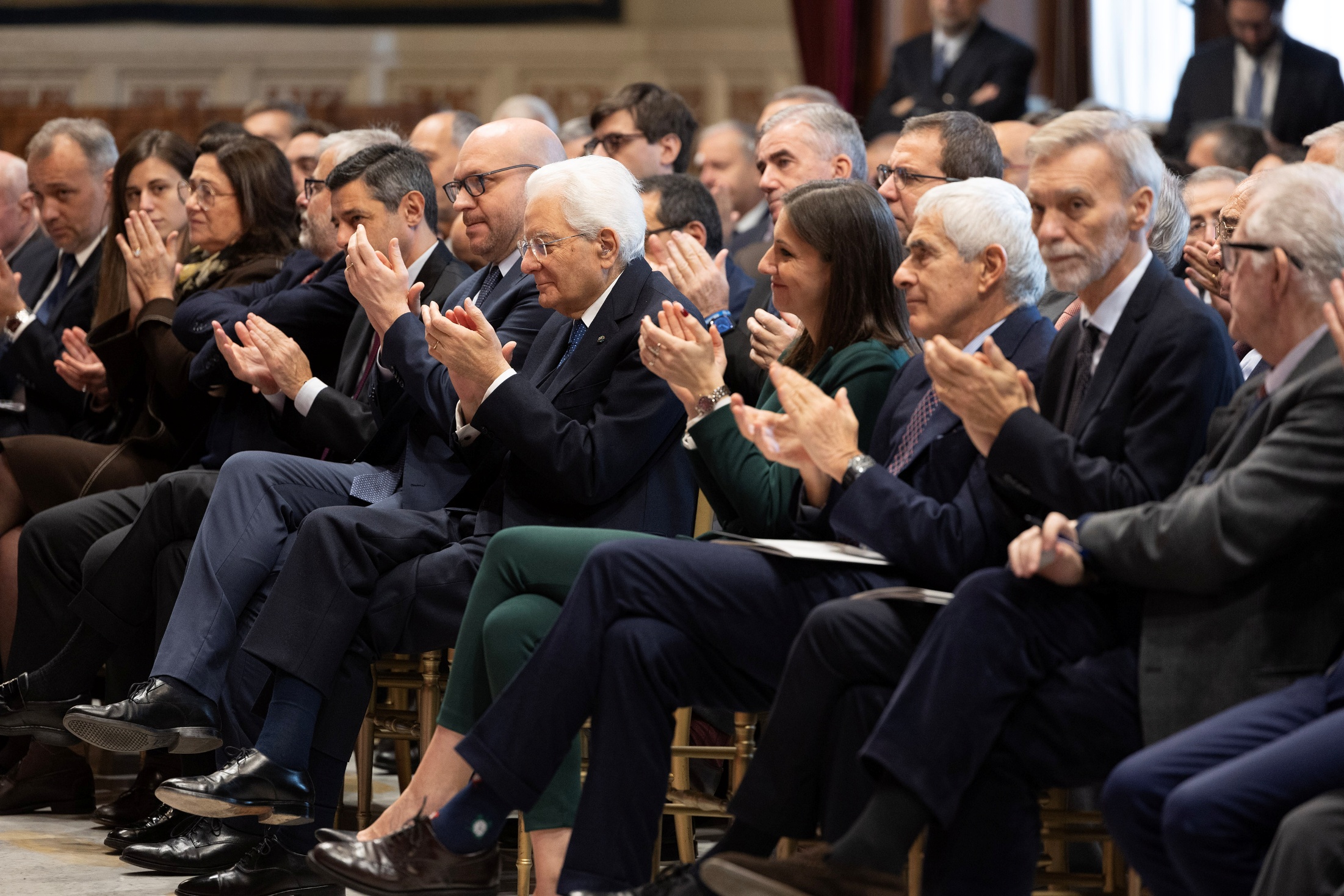 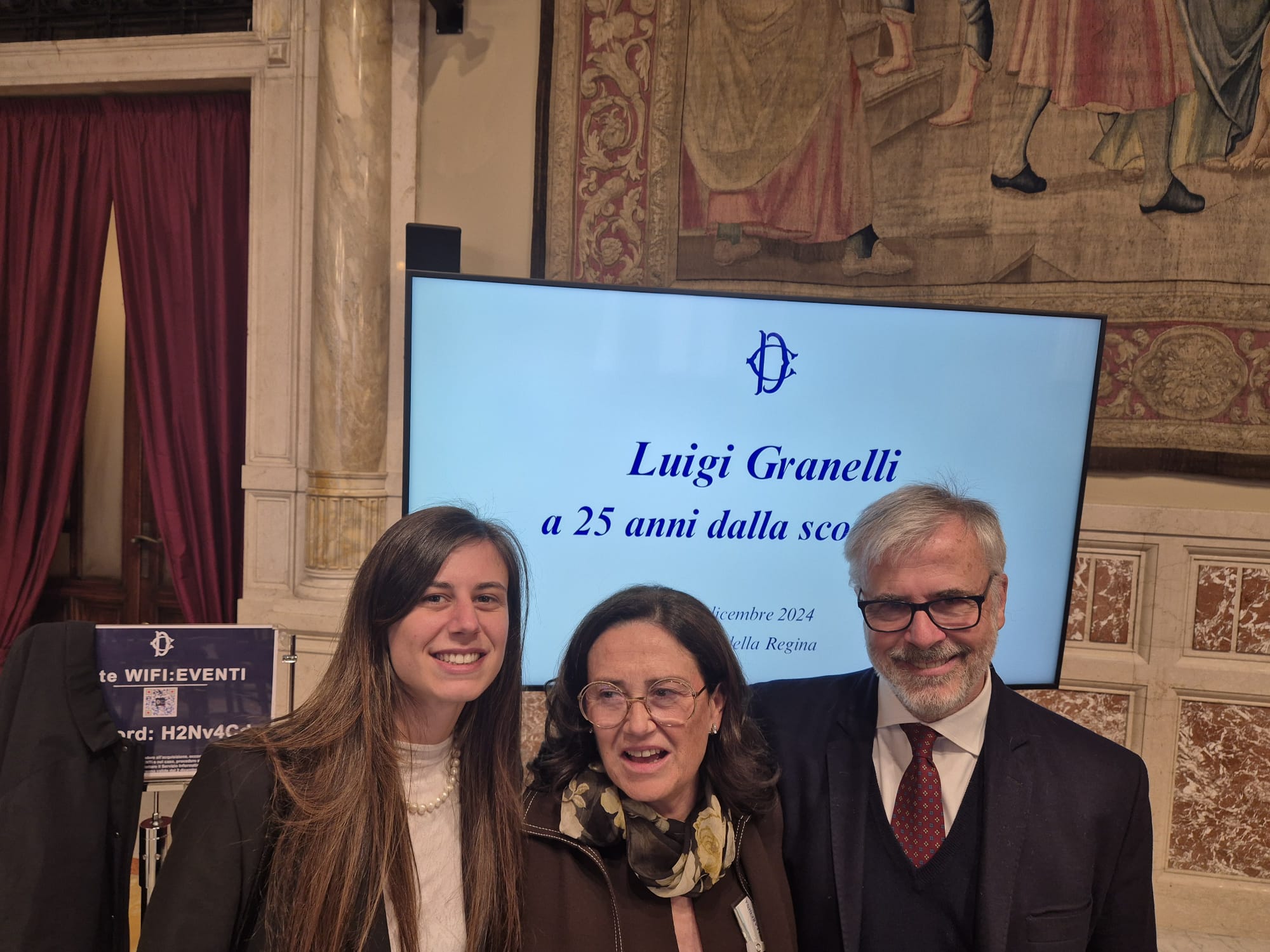 LE PUBBLICAZIONI
I DISCORSI PARLAMENTARI
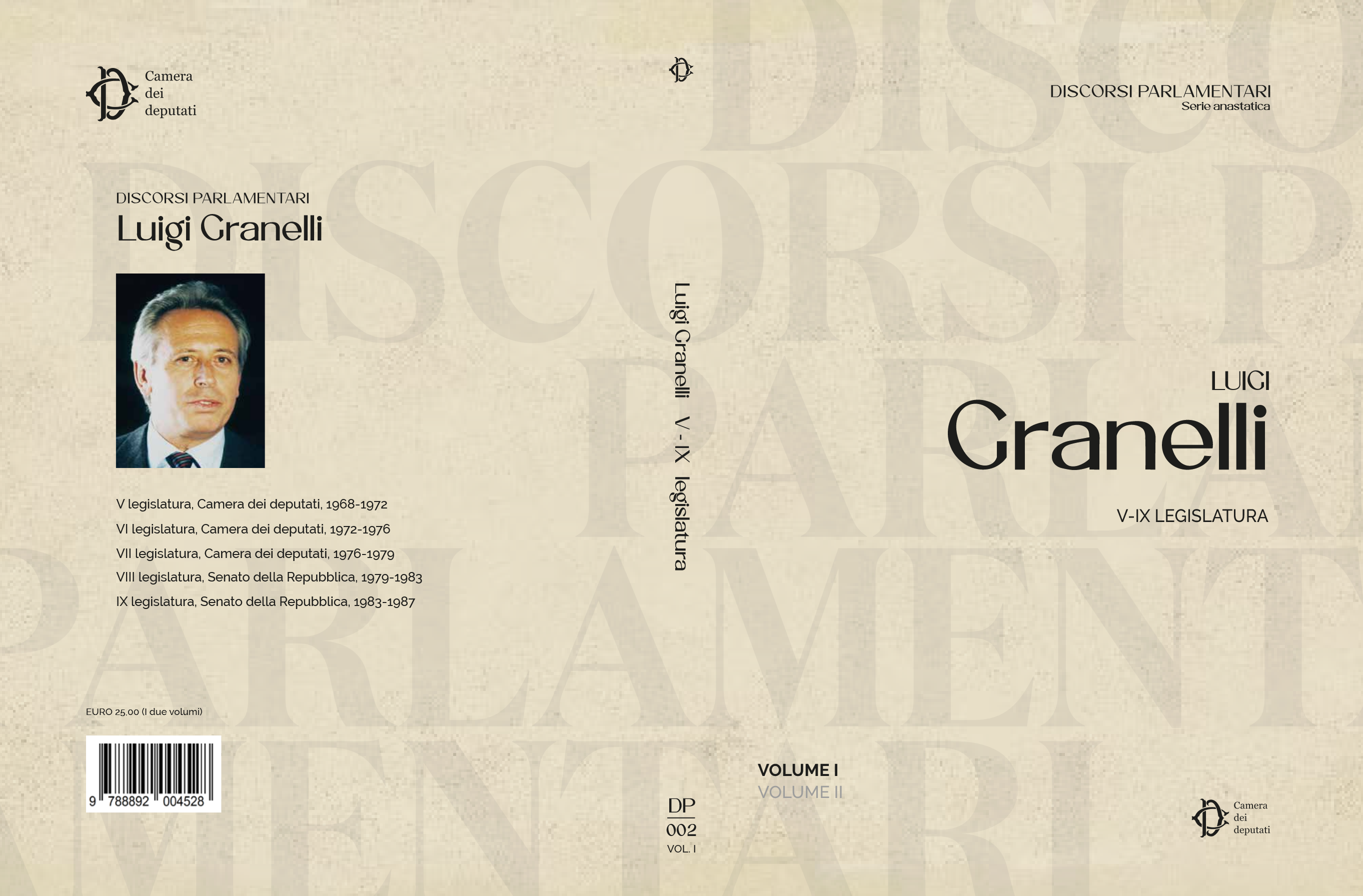 introduzione di Chiara Mattesini
indice cronologico 
indice tematico  
la pubblicazione integrale:  volume 1 e volume 2
IL DISCORSO ALL’OPERA LA PIRA
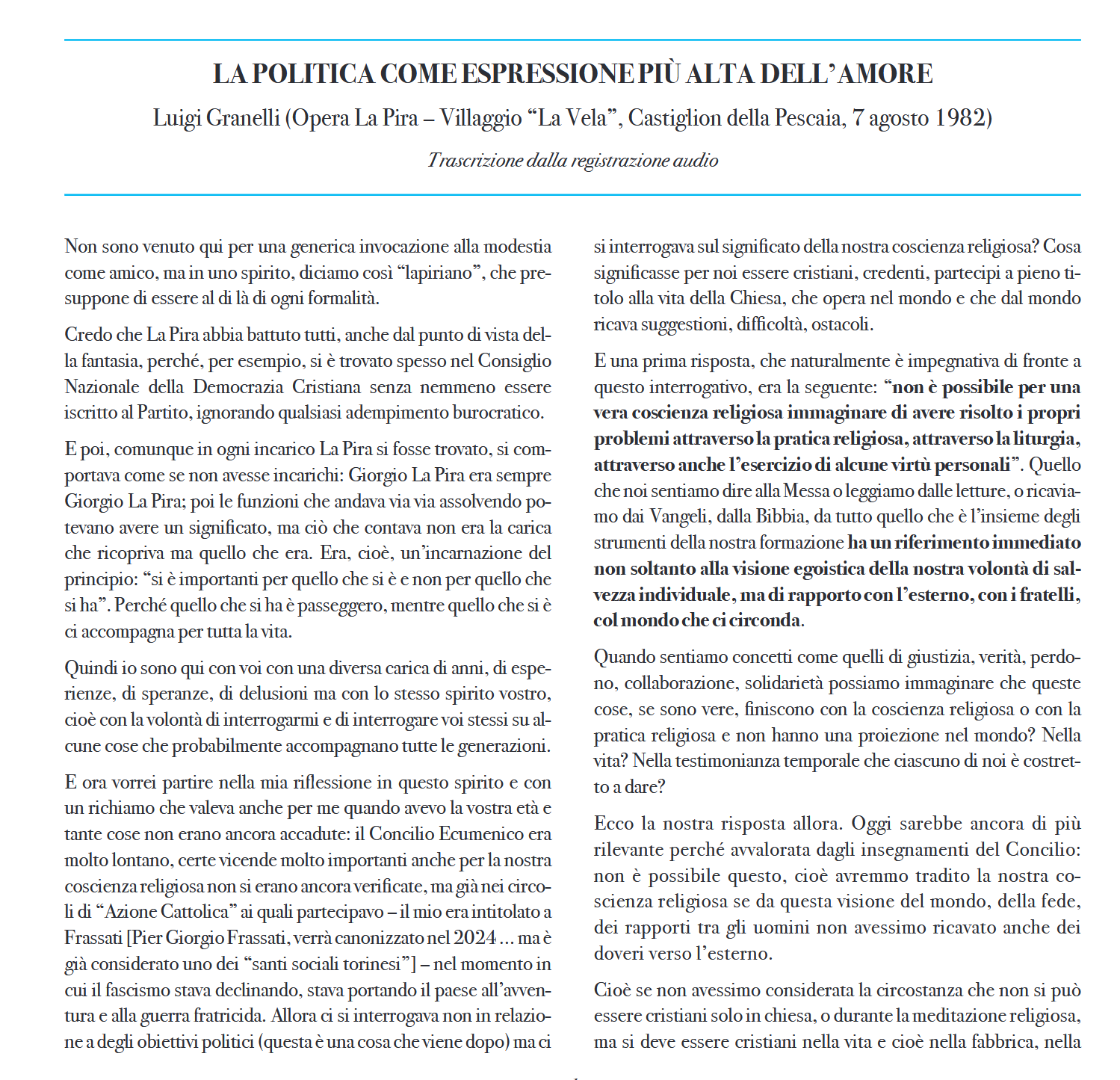 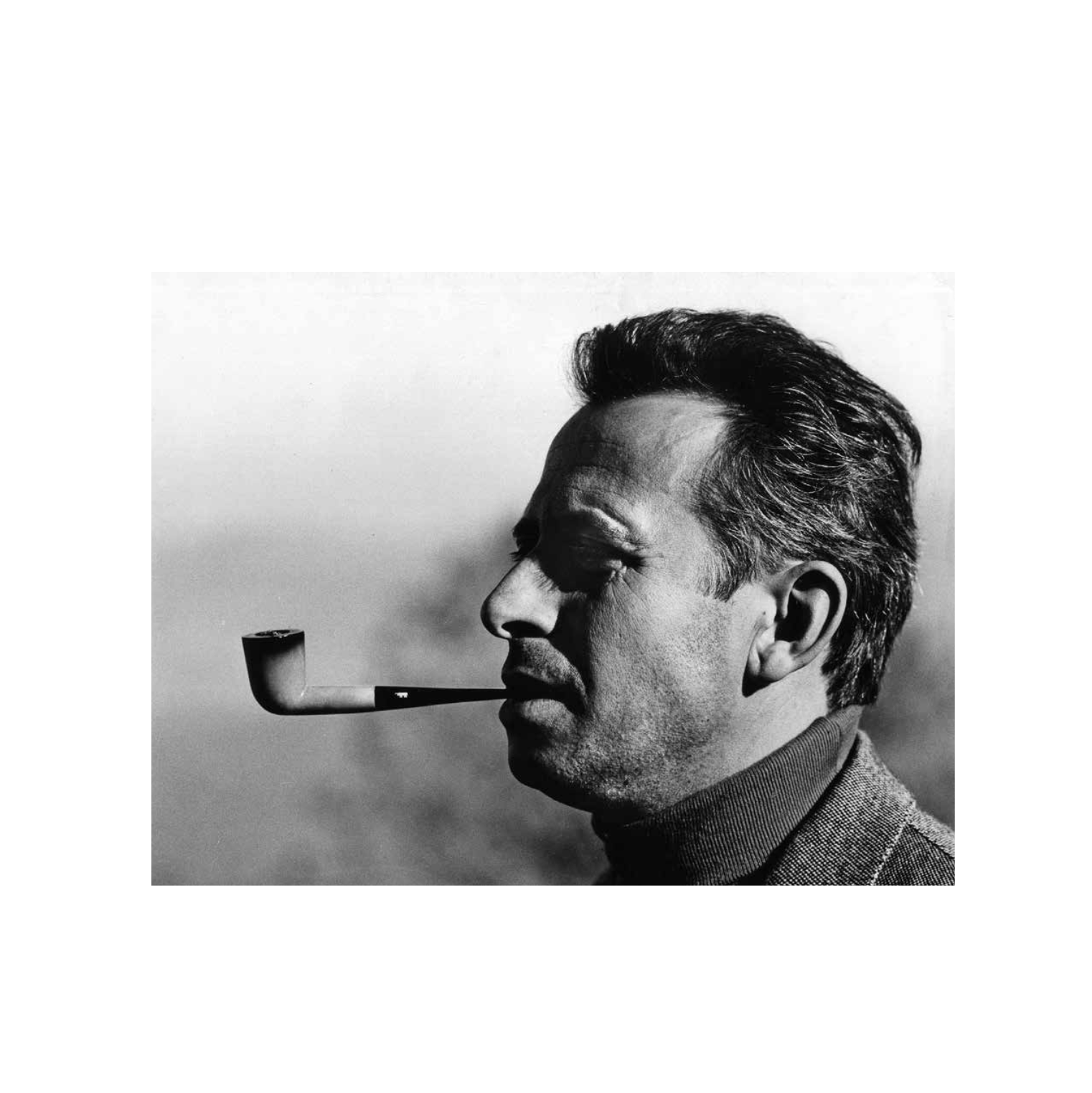 Il pieghevole con il discorso integrale
La TimeLine con le tappe fondamentali della vita politica di Luigi Granelli
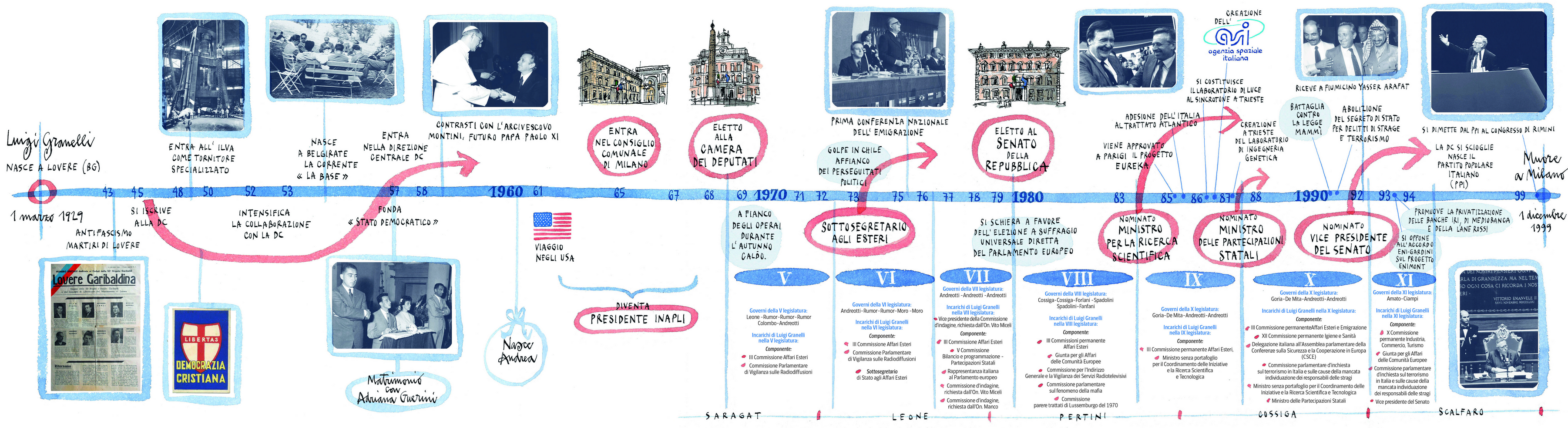